Forever
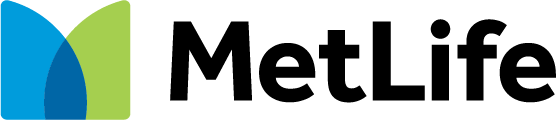 Forever
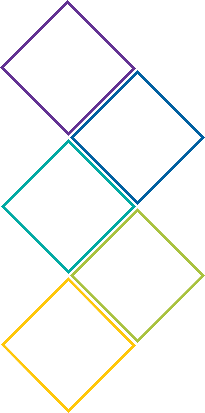 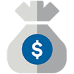 Income for life
Monthly income in case of PPD or PTD due to accident or sickness, for minimum 20 years
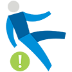 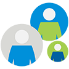 Annual plan - Age 18-59 years
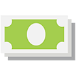 Annual, 3 & 5 year 
single premium modes

Age is 18-57 for 3 year single premium
Age is 18-55 for 5 year single premium
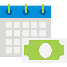 Conditions
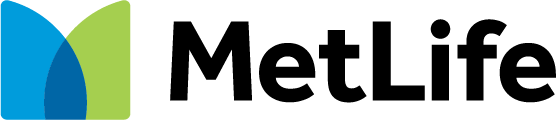 Mode of Payment
Available in Annual, Semi Annual 
and Single Premium
Minimum Annual Premium - $ 200 
Minimum Single Premium - $ 400
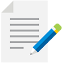 Policy specimen and conditions attached